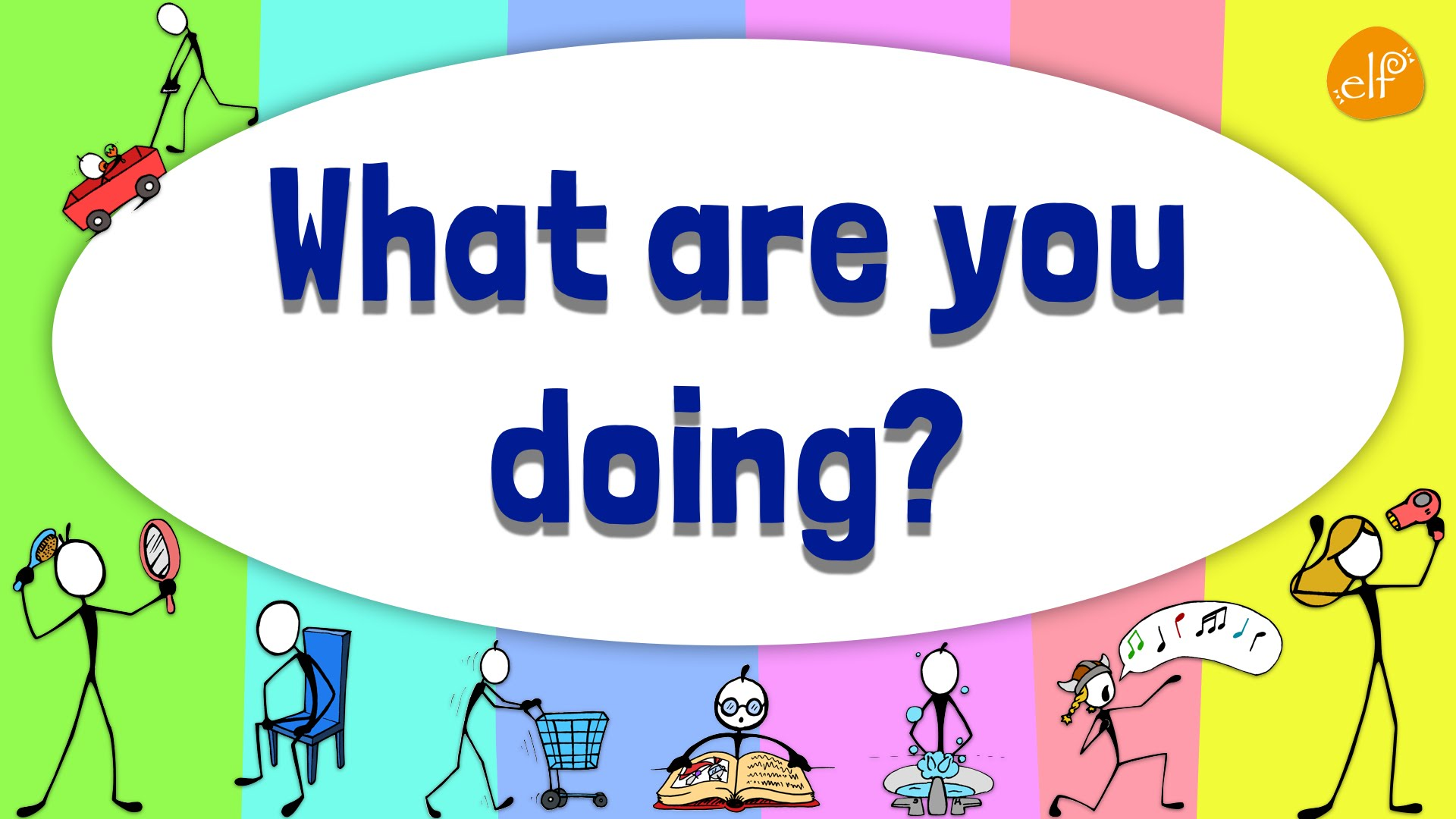 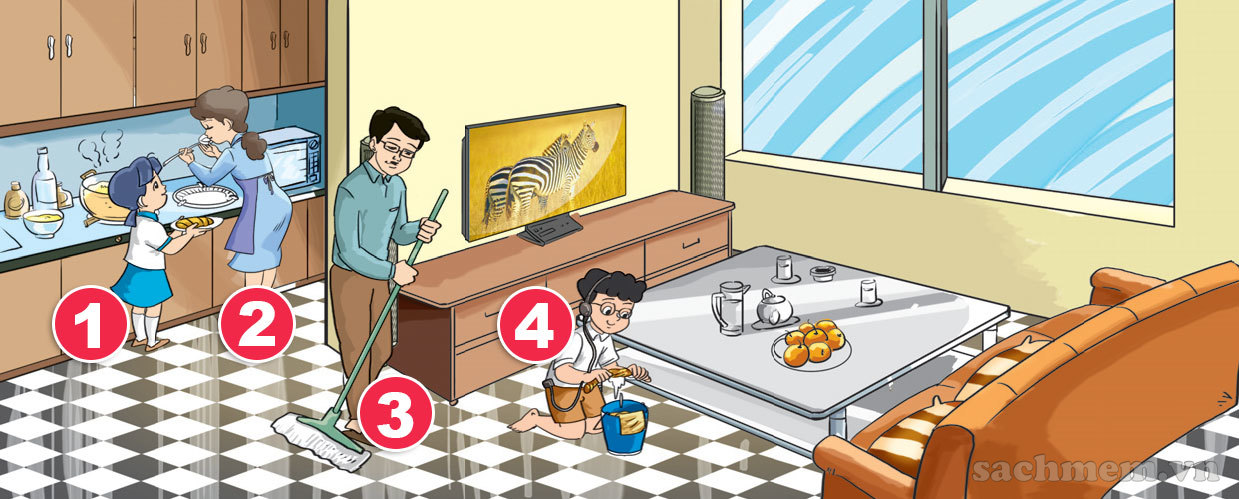 Unit 18: What are you doing?
Lesson 2
Vocabulary
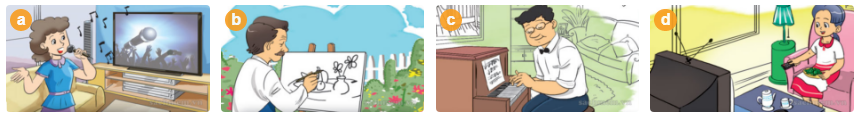 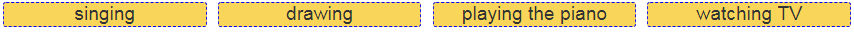 Vocabulary
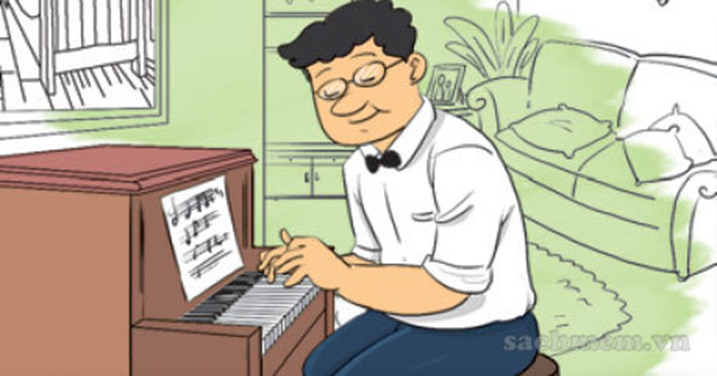 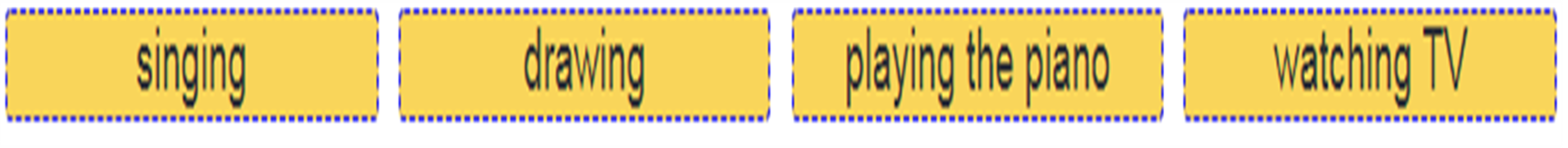 Vocabulary
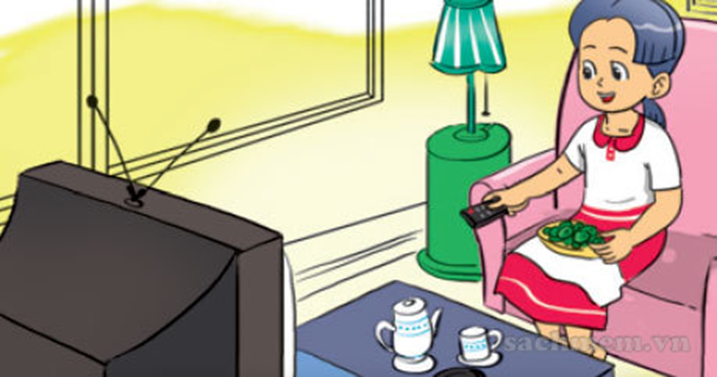 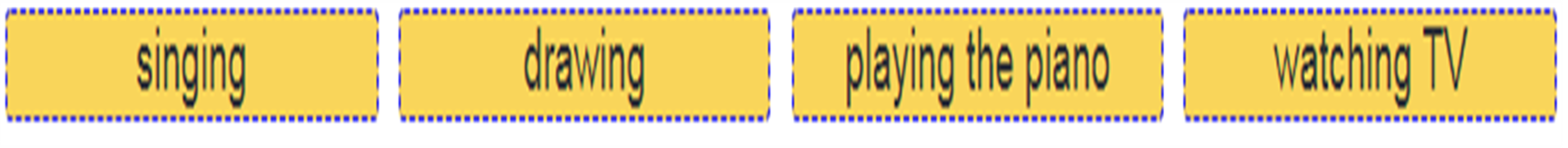 Vocabulary
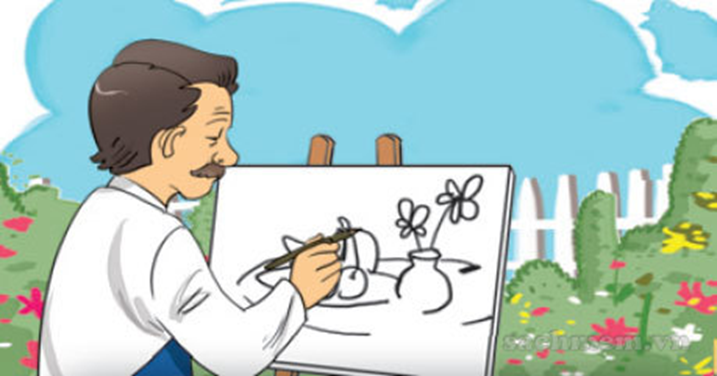 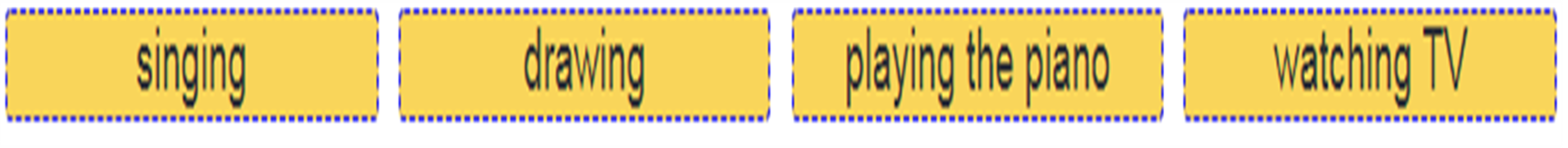 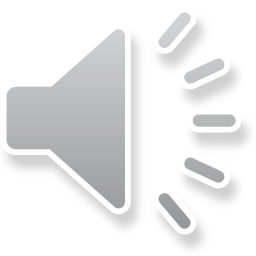 1.Look, listen and repeat:
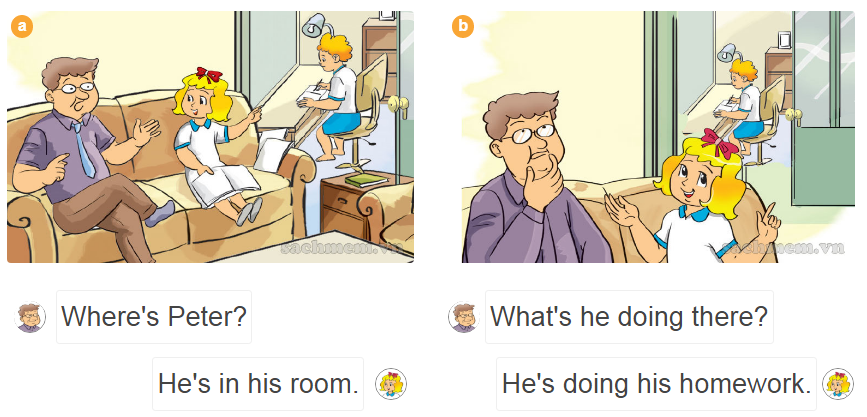 Model sentence :
What  is she/ he doing ?
(Cô ấy/ anh ấy đang làm gì?)
She / he is + V- ing.
( Cô ấy/ anh ấy đang …)
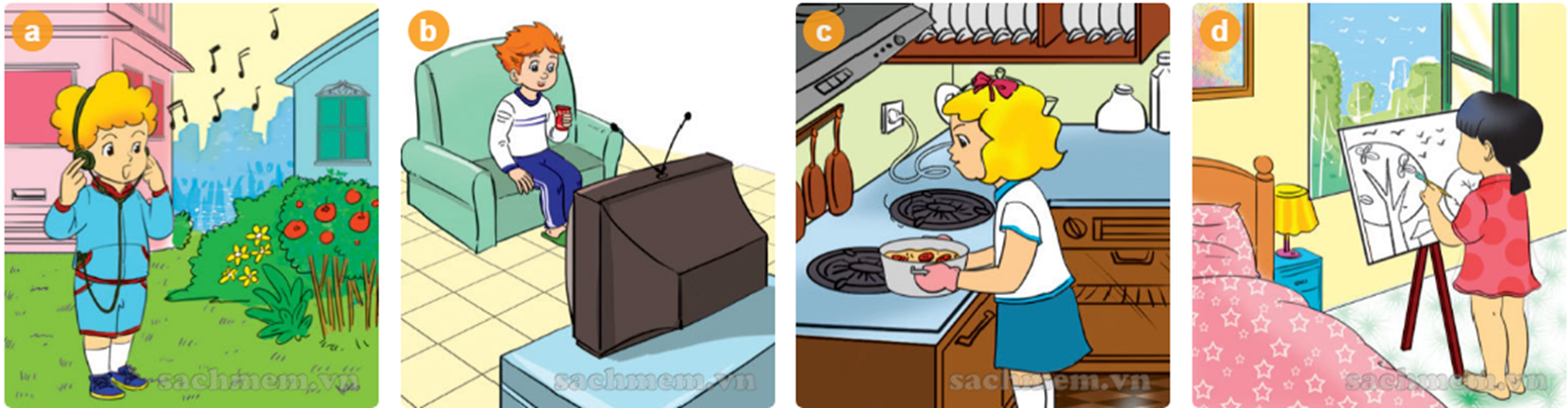 What is she doing?
She is cooking.
2.Point and say
What’s she doing?
She’s …
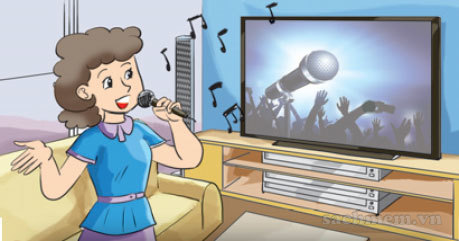 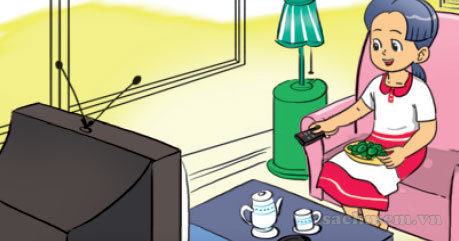 2.Point and say
What’s he doing?
He’s …
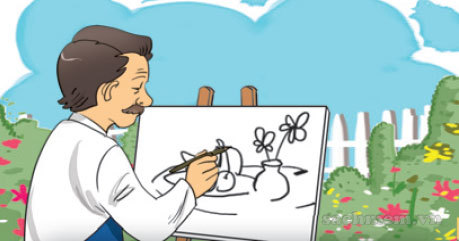 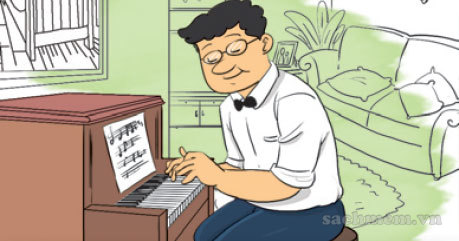 3.Let’s talk
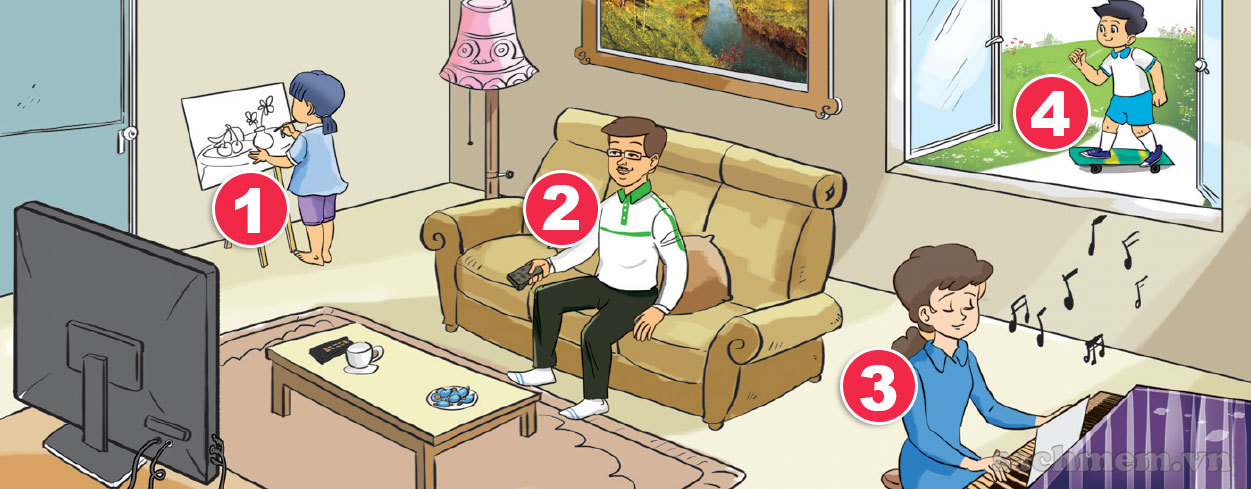 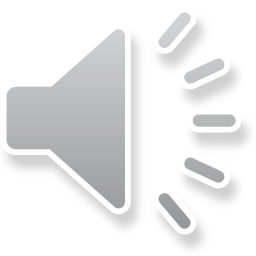 4.Listen and number
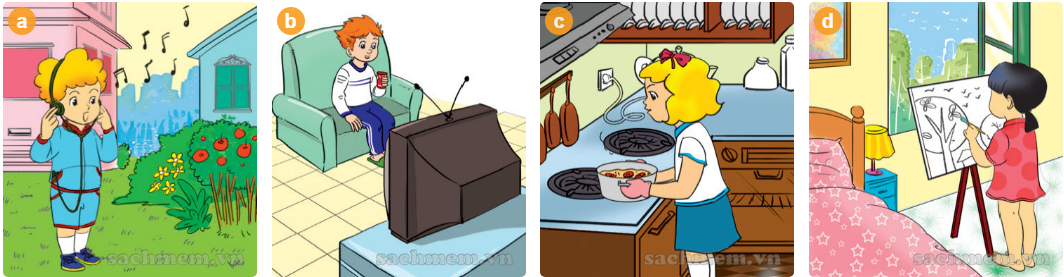 3
1
4
2
5.Read and match
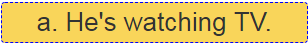 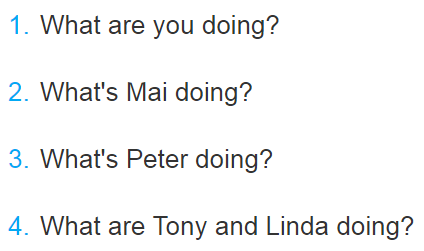 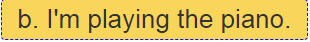 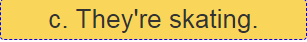 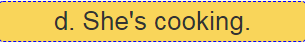 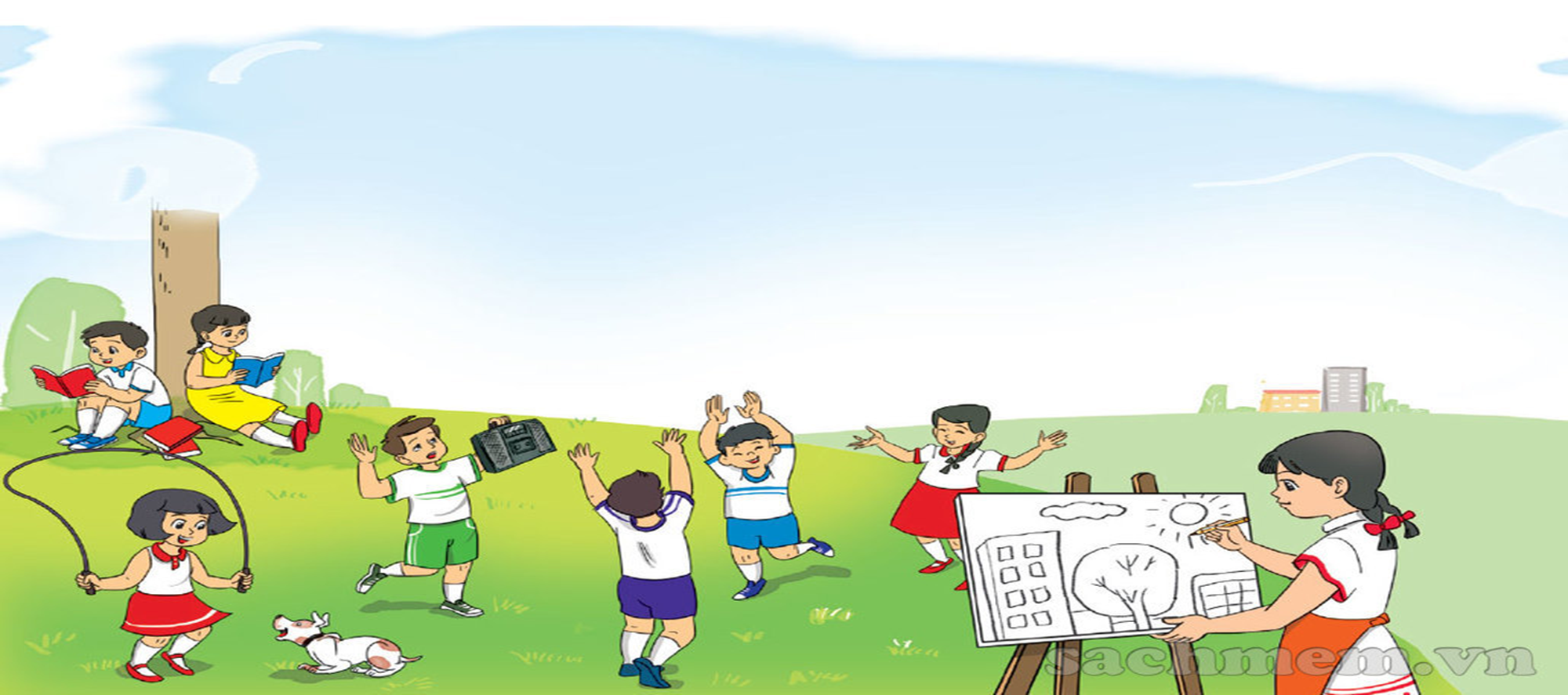 Thanks for watching
What are you doing?
What are you doing?
I'm drawing. I'm drawing.
What is she doing?
She's singing. She's singing.





What is he doing?
He's reading. He's reading.
What are they doing?
They're dancing. They're dancing.
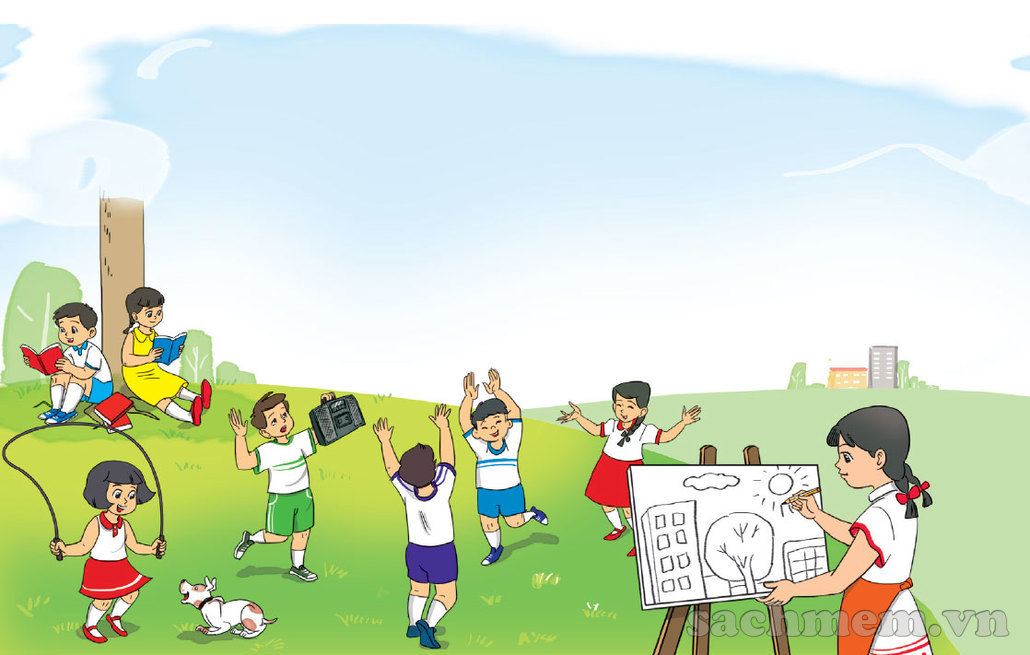 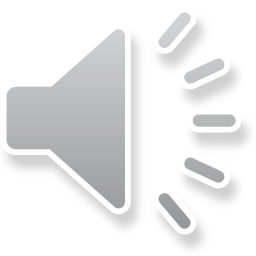